назарбаев университетіҚазақ тілі және түркітану департаменті жалқы есімдер арқылы студенттердің мәдени құзіреттілігін дамыту
Жазира Ағабекова
                                                                                                          филология ғылымдарының кандидаты
Ономастика: атаулардың тарихы мен қолданылуы (Onomastics: History and Function of Names)(KAZ 368 - 1 L;  6 ECTS creditsКурстың сыйымдылығы – 30 студент
Құжаттар:
1. Назарбаев Университеті Қазақ тілі Саясаты (Kazakh Language Policy
of Nazarbayev University)
2. Пәндерді оқытудың тұжырымдамасы (Framework for Courses Department of Kazakh Language and Turkic Studies (Prepared by: Funda Guven, PhD) 3. Силлабус (Sillabus)
БАҒЫТЫ
Пәндерді оқытудың мақсаттары (құзыреттіліктер)
Модульдер
Антропонимдер
ТОПОНИМДЕР
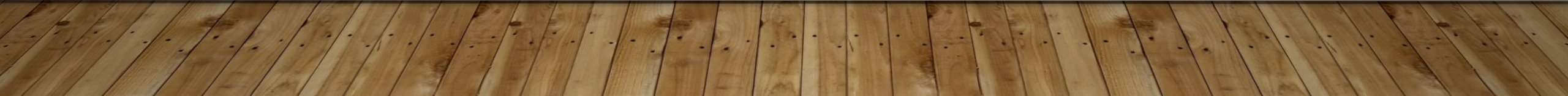 ЗАҢДАРМЕН ТАНЫСУ
ҒЫЛЫМИ МАҚАЛА ТАЛДАУ ( Жоғары рейтінгілі журналдарда шыққан мақала талдау)
САНДЫҚ АНАЛИЗ: АГИОТОПОНИМДЕР МЕН УРБАНОНИМДЕРГЕ ТАЛДАУ
IMRaDC бойынша ғылыми бағыт беру
Әлеуметтік желіде пікірлер, талдау жазу
Видеоматериал дайындау
Сауалнамалар жүргізуге үйрету
Ғылыми этика
МЕТОДОЛОГИЯЛЫҚ КЕҢІСТІК ЖӘНЕ ҚҰРАЛДАР
https://www.facebook.com/groups/641173256816108
https://onomastics.kz/kz/news